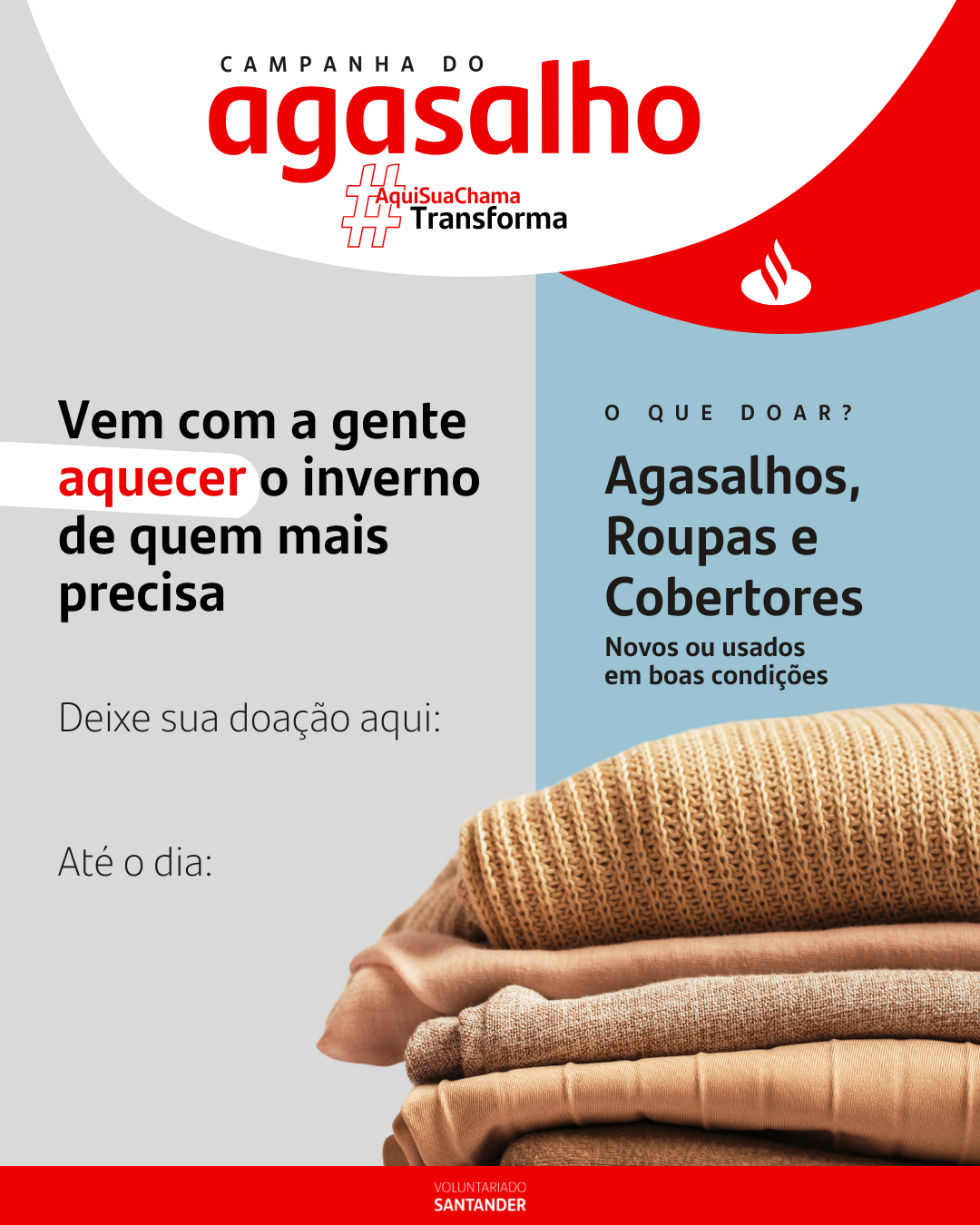 Insira o local da agência
Insira a data final